Have I Got Skills for You
Exploring skills in industry
East Sussex Primary Careers Hub December 2020
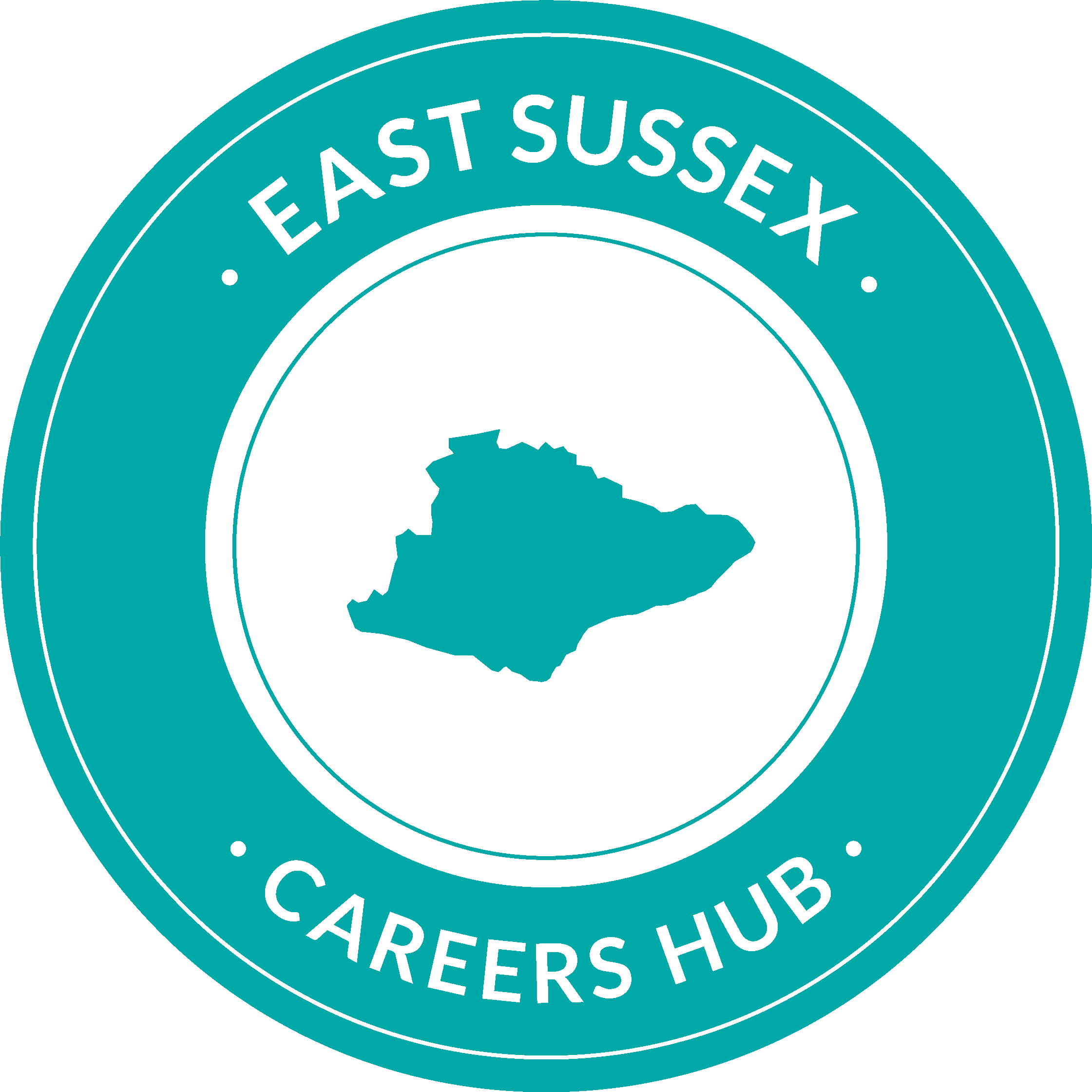 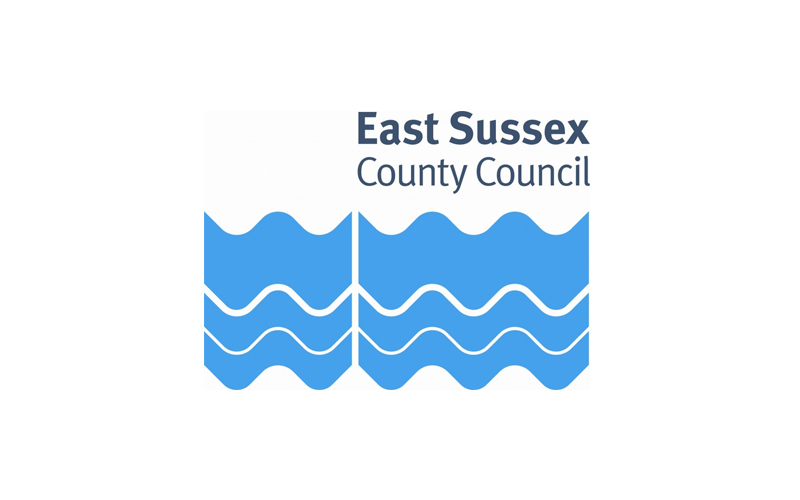 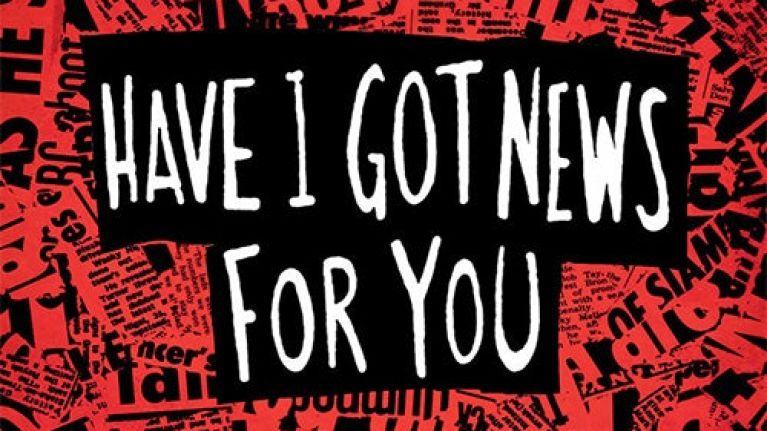 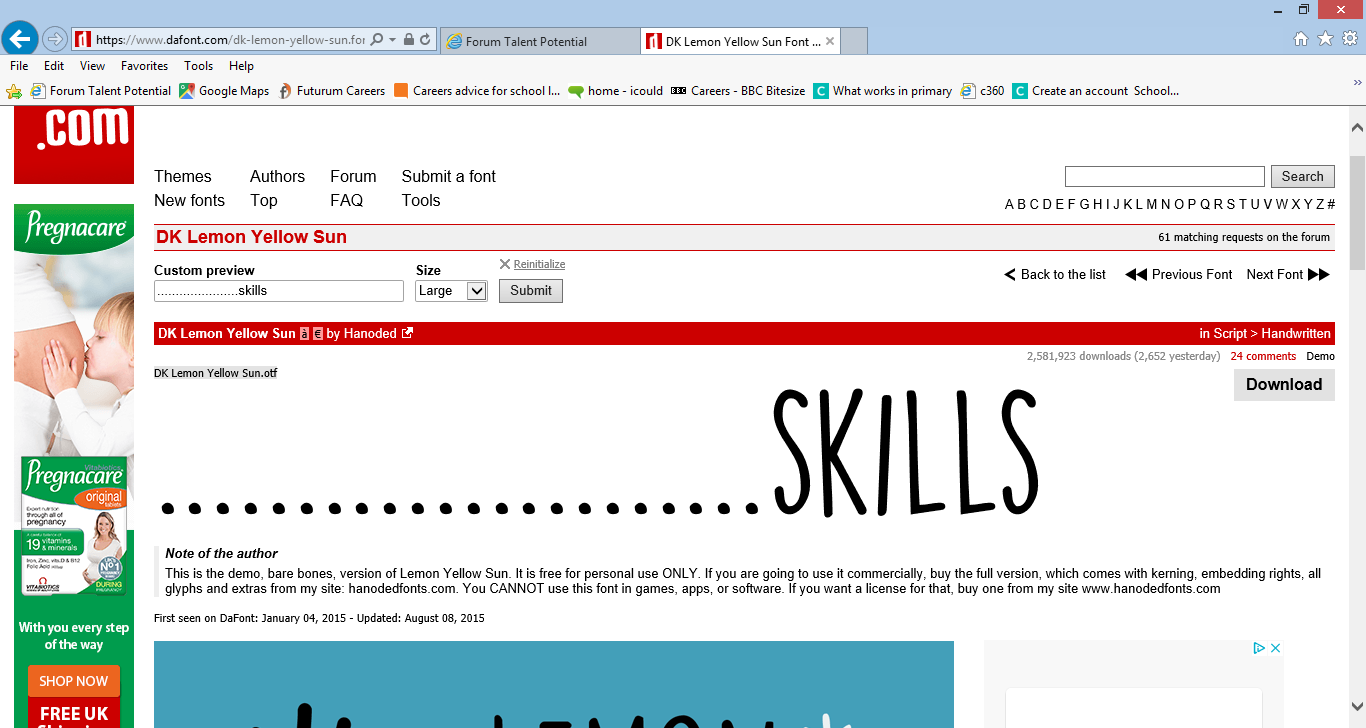 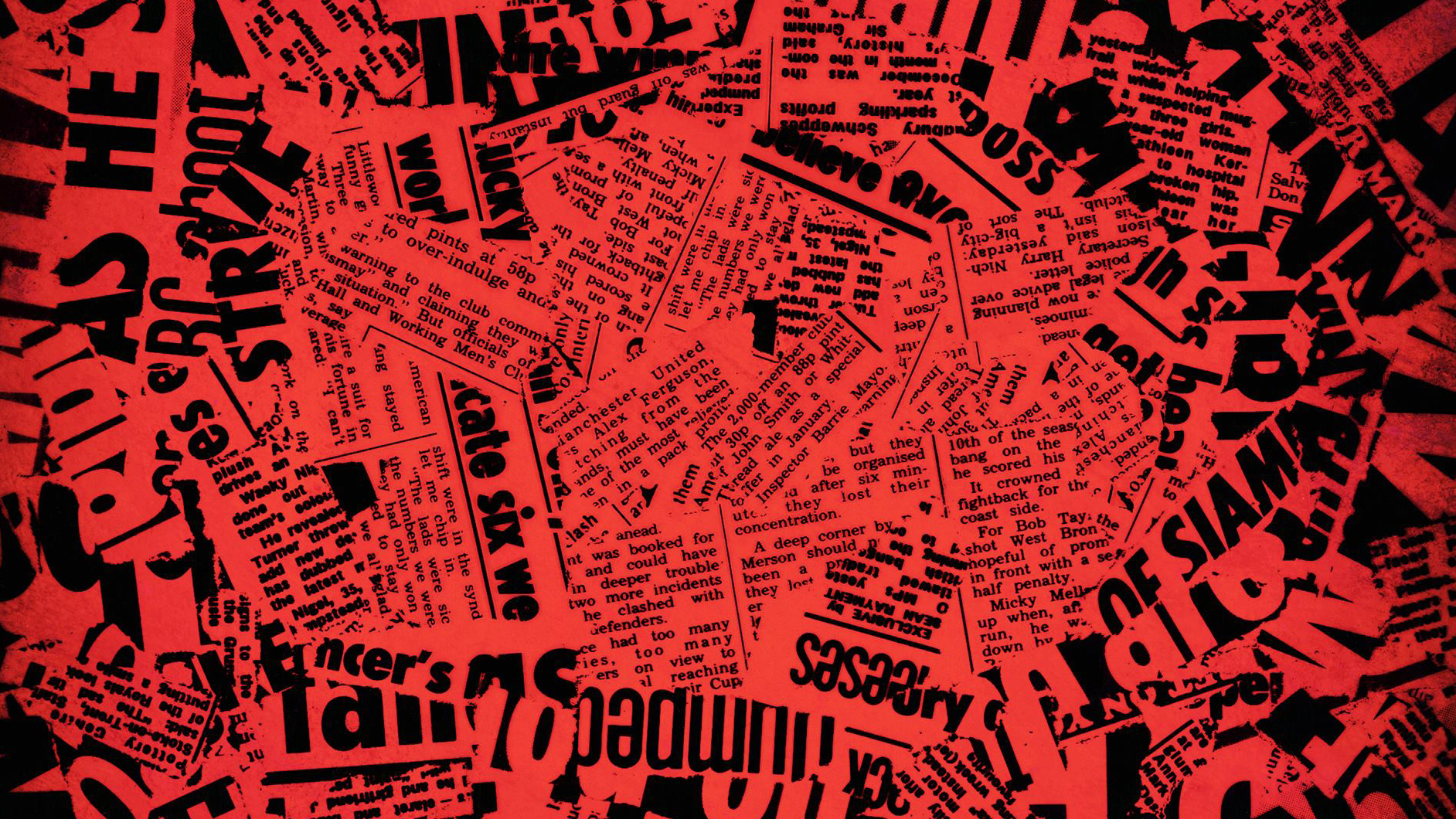 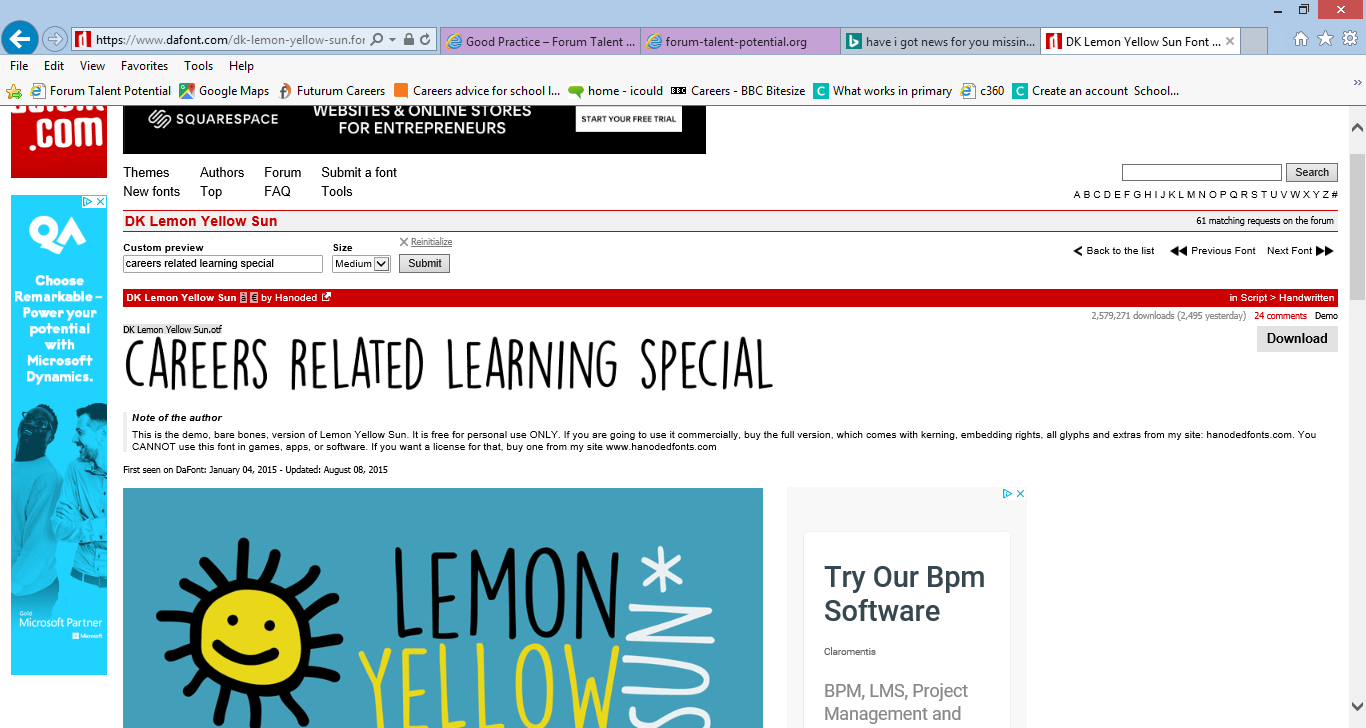 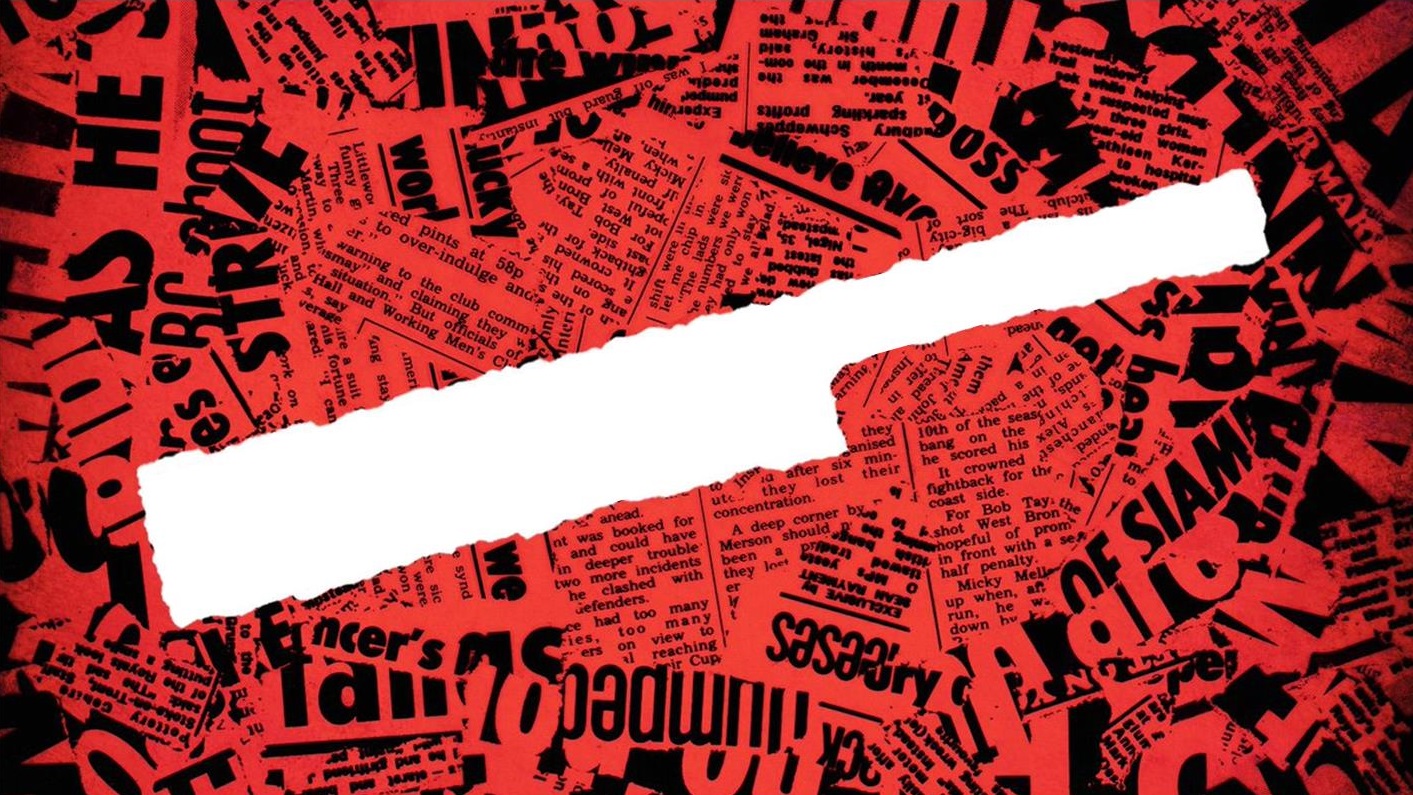 Asda helps Year 9 pupils discover algebra can be applied in working life
Asda helps Year 9 pupils discover algebra can be applied in working life
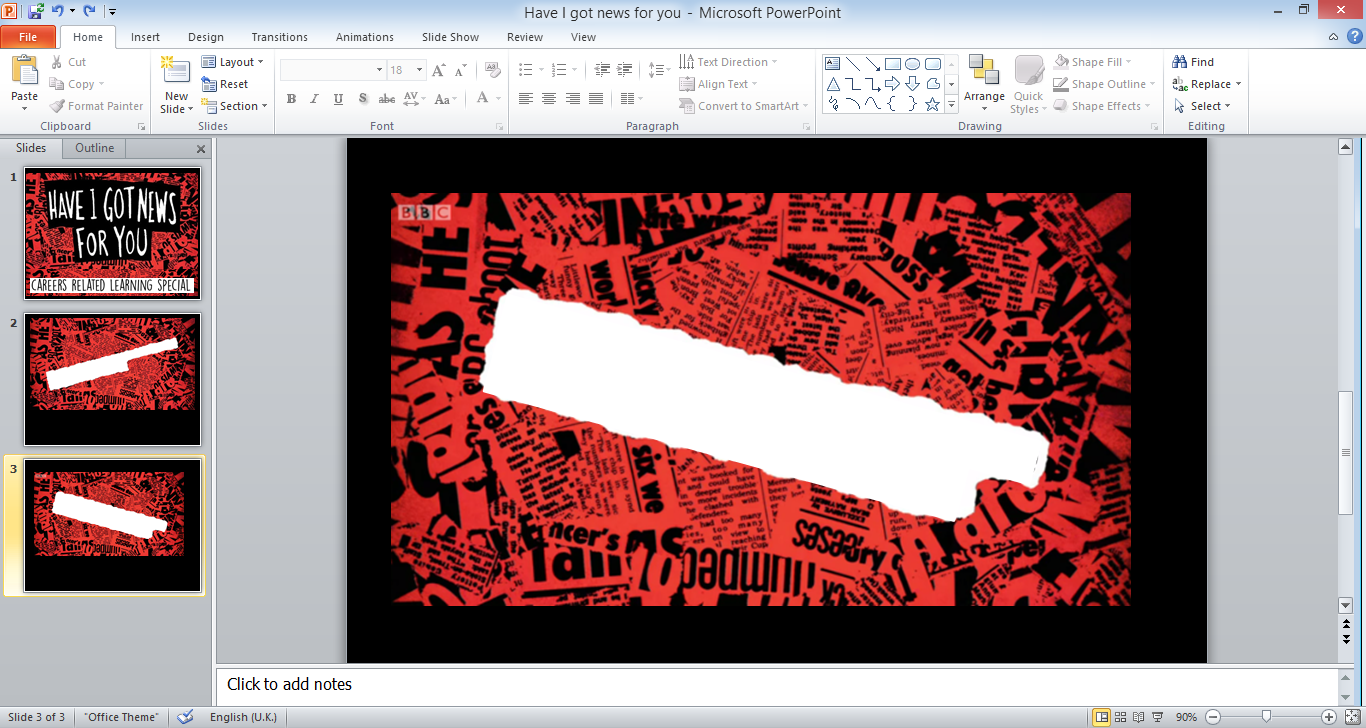 Local architect's feedback helps improve practical 

work in year 9 Design & Technology
Local architect's feedback helps improve practical 

work in year 9 Design & Technology
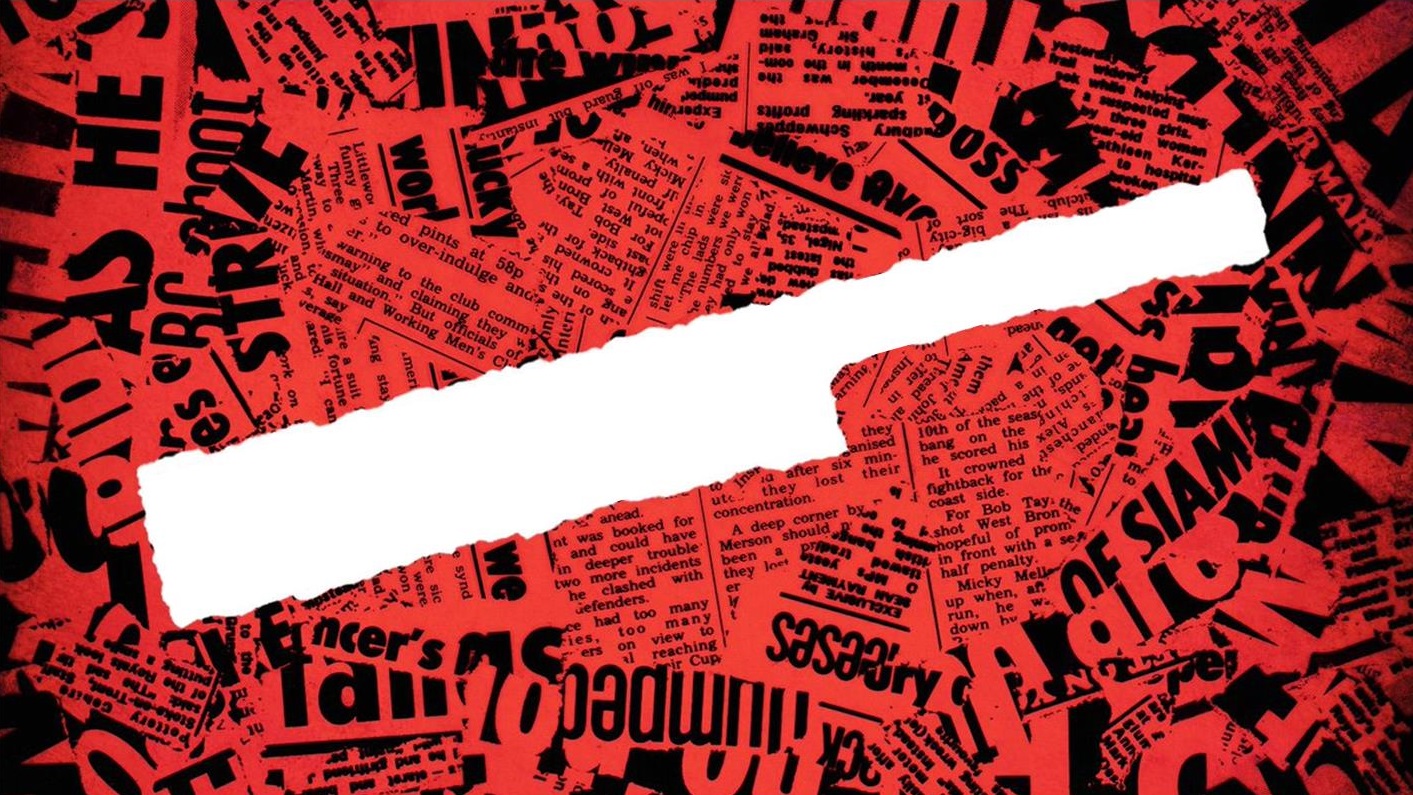 Year 2 pupils visit costume hire shop to explore and develop aspirations
Year 2 pupils visit costume hire shop to explore and explore aspirations
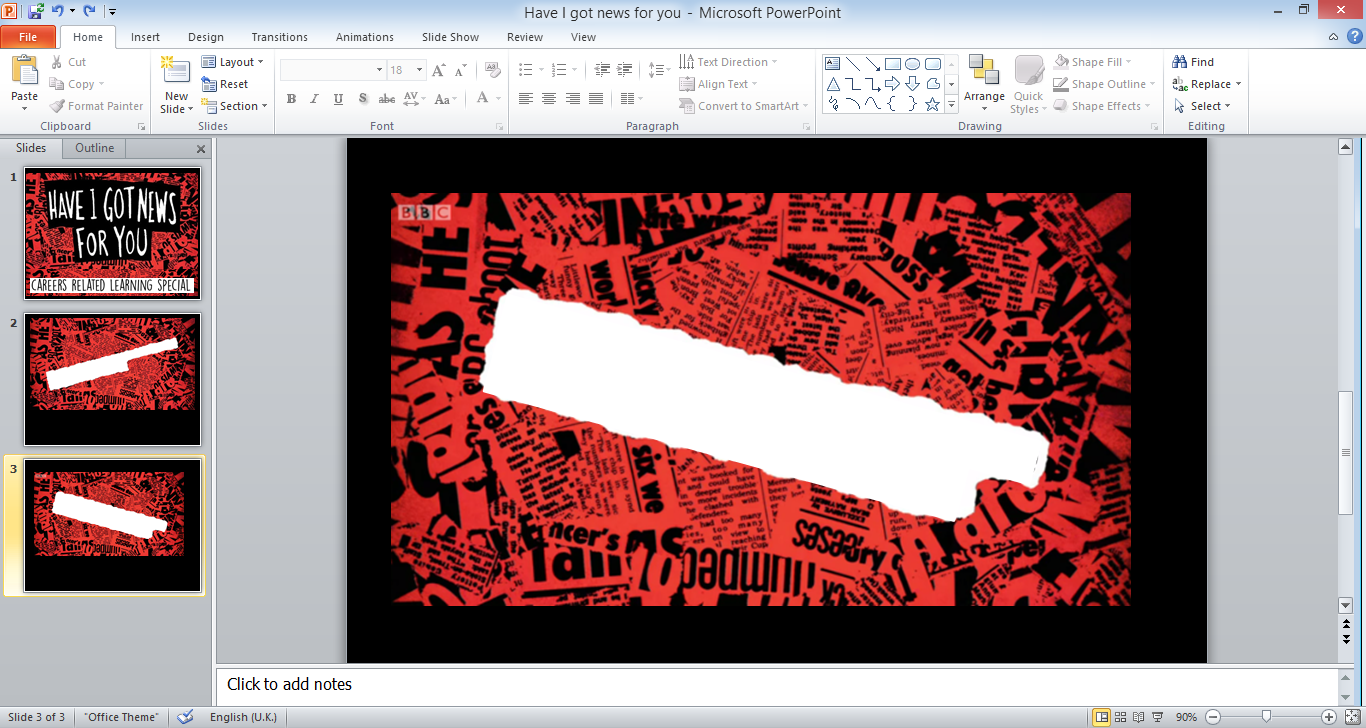 Children in East Sussex enter competition to win a 

maths lesson at Hastings Adventure Golf
Children in East Sussex enter competition to win a 

maths lesson at Hastings Adventure Golf
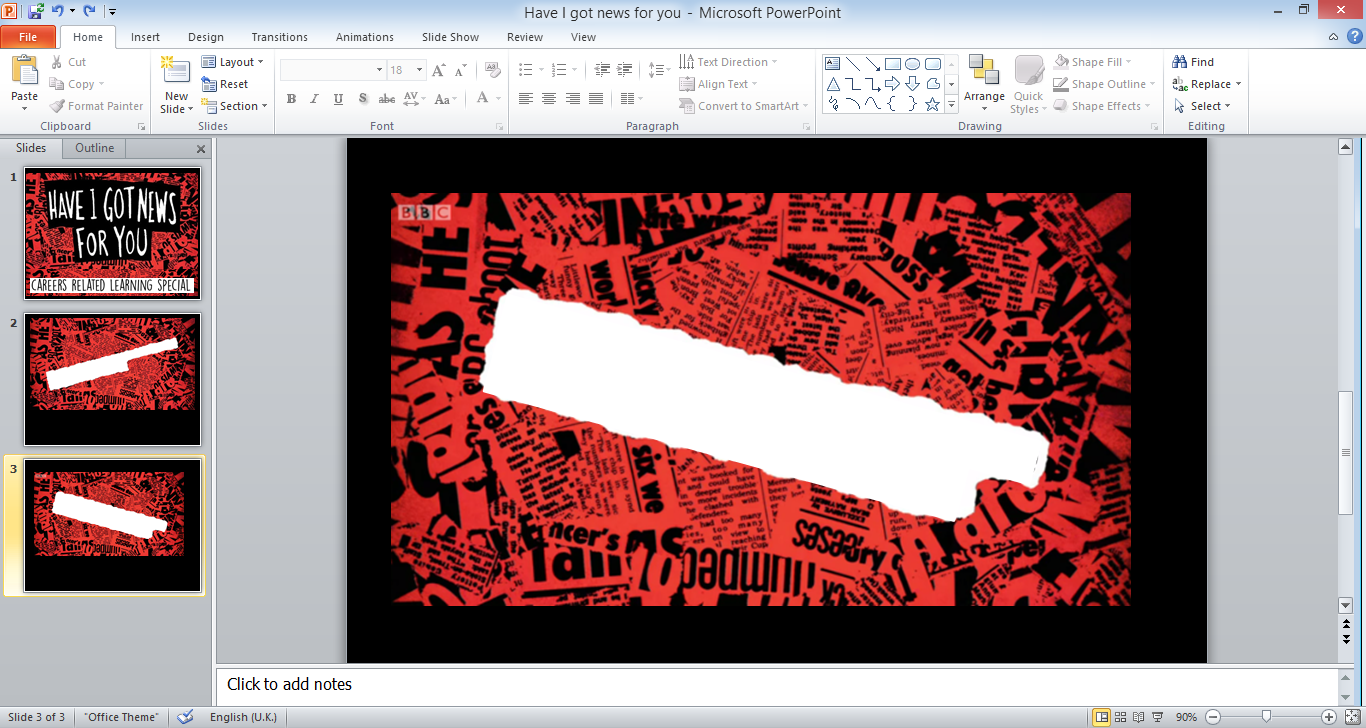 Students come up with ideas for water conservation at Severn Trent
Students come up with ideas for water conservation at Severn Trent
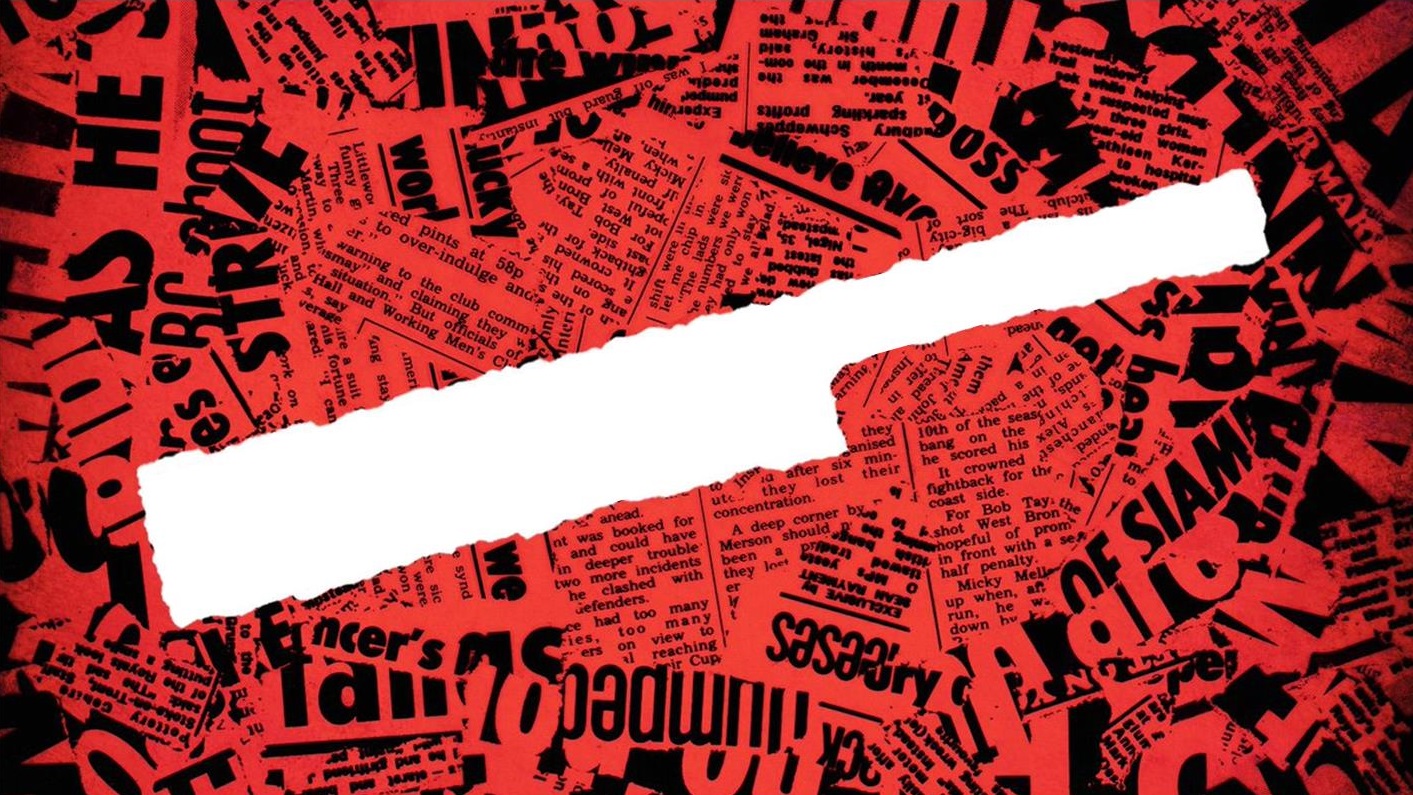 Floating & Sinking’ is made meaningful with input from a self-employed boat builder
Floating & Sinking’ is made meaningful with input from a self-employed boat builder
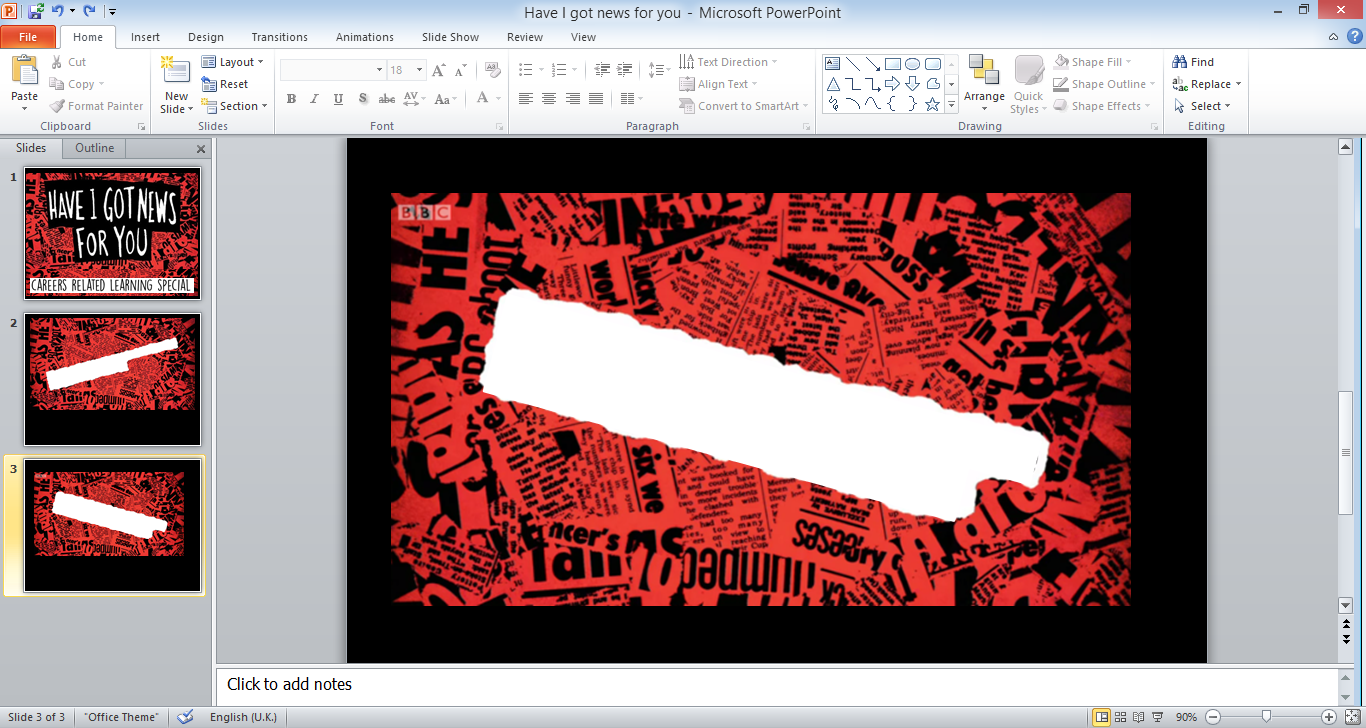 Role models from Toni and Guy encourage communication skills in workshop
Role models from Toni and Guy encourage communication skills in workshop
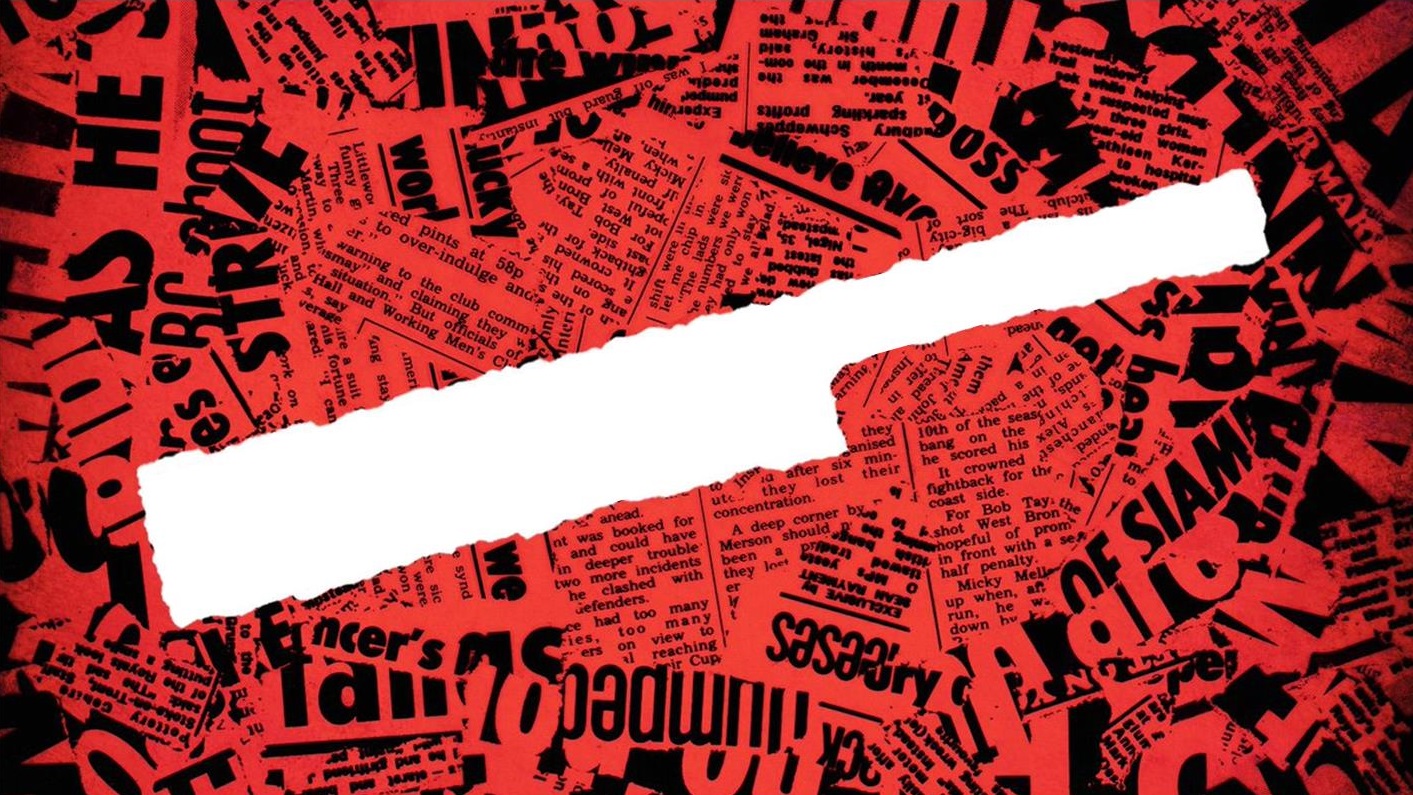 Headteacher sets up real café run by children in school playground, improves attainment and attendance
Headteacher sets up real café run by children in school playground, improves attainment and attendance
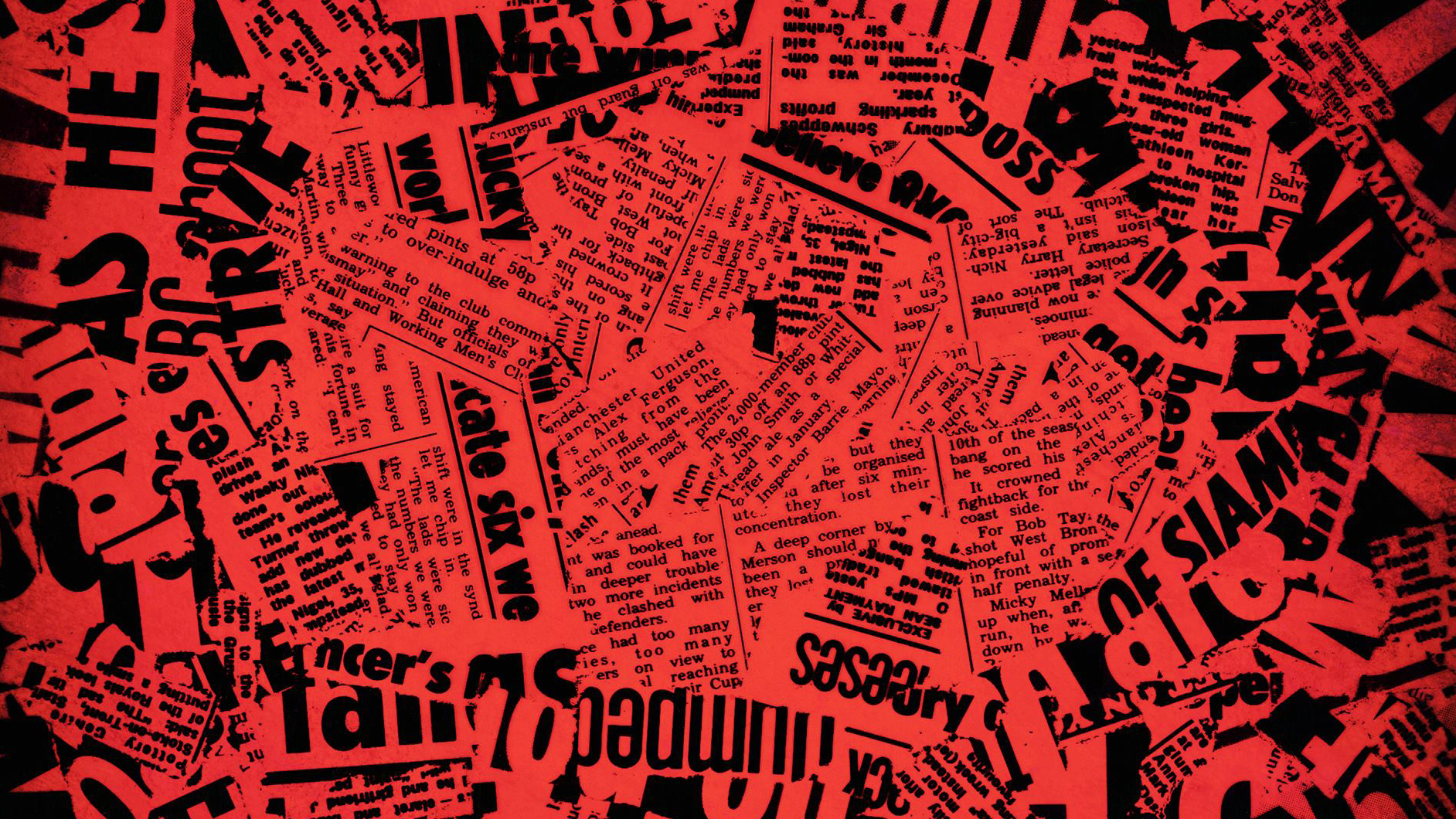 The East Sussex Primary Careers Hub
primarycareershub@eastsussex.gov.uk
www.careerseastsussex.co.uk
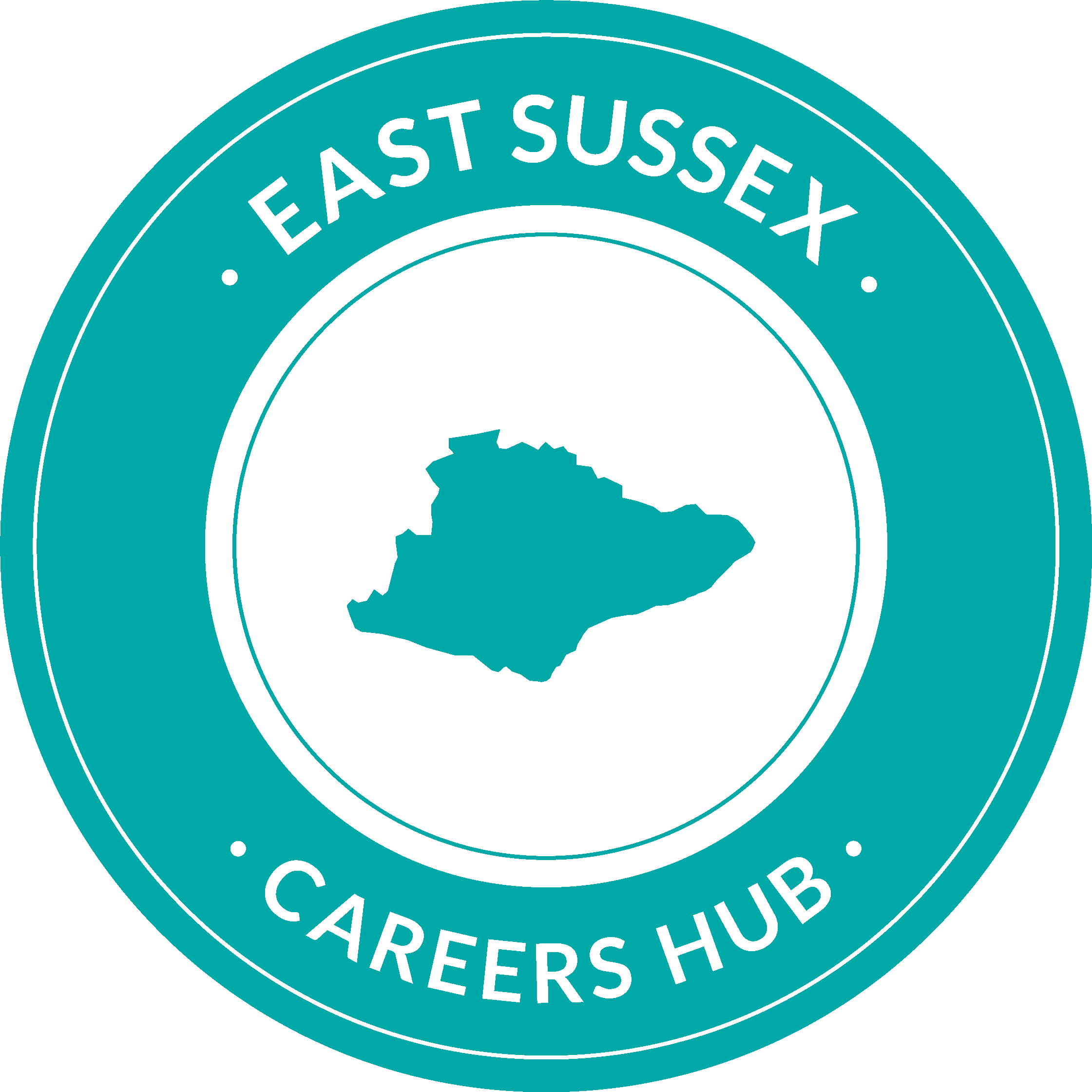 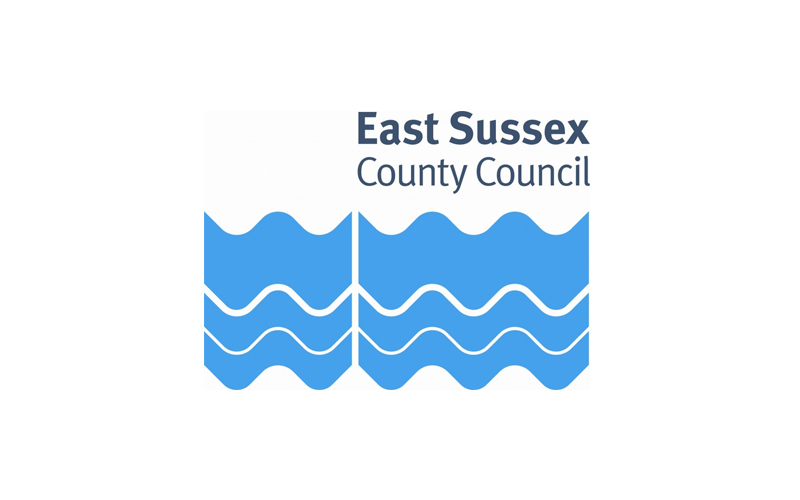